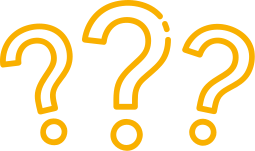 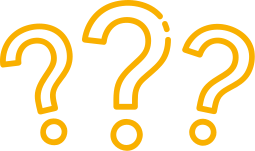 BeyondAutism
Quiz Night 2020
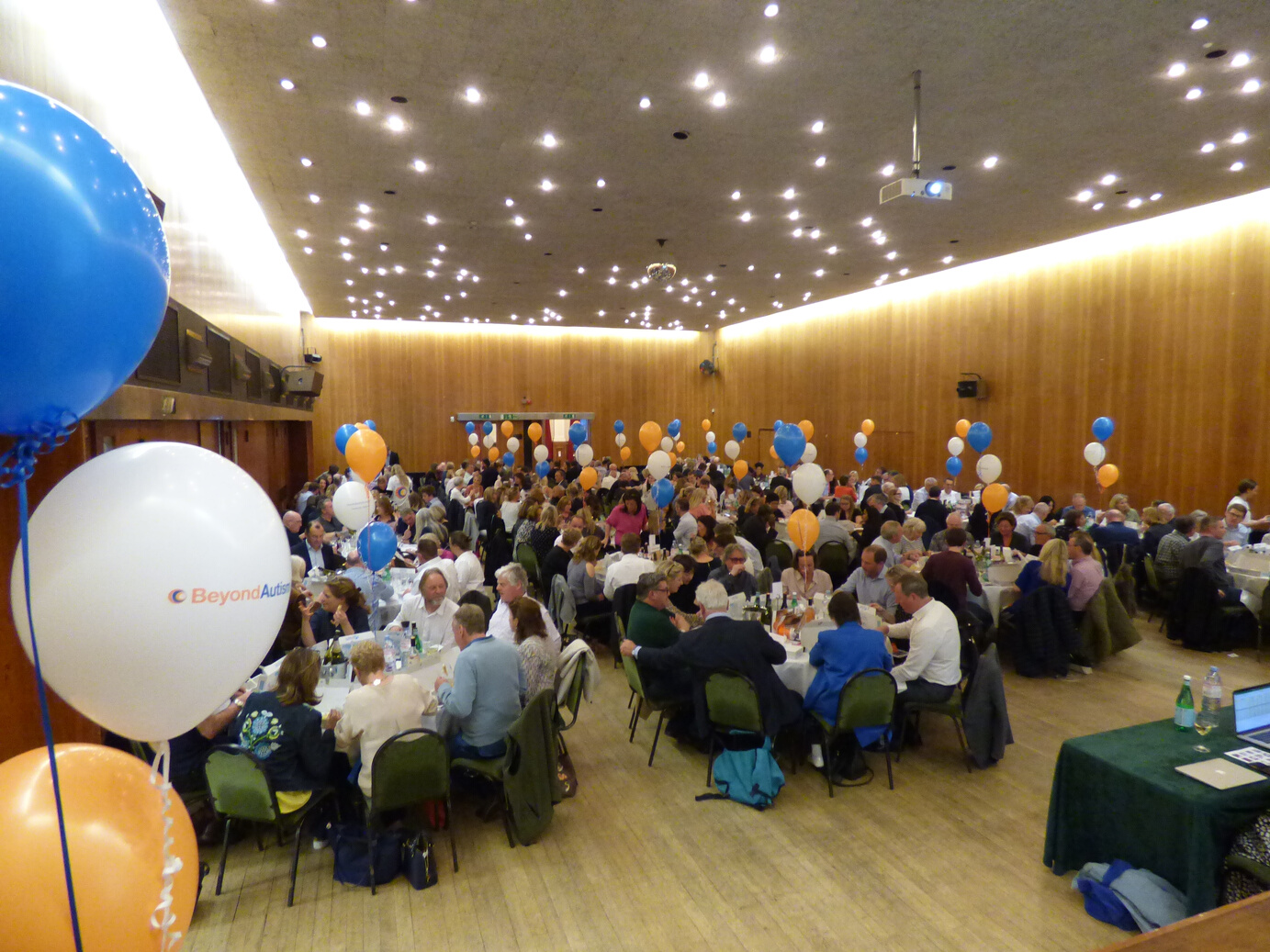 BeyondAutism Quiz Night 2020
We’re devastated that we couldn’t be with you in person for this year’s quiz night. As a next best thing, please enjoy this quiz pack that our patron, Jane Moore, has kindly put together. Enjoy this virtual quiz with your friends and family and let us know how you get on. And remember, no cheating!

If you’re playing by Zoom or Teams, share your screen with this slideshow playing so everyone can see the questions.
We’ve included a bonus round on autism which you can use to raise awareness among your group. We hope you all have great evenings!

If you’d like to use this as a fundraising opportunity, please do and let us know how we can help. Below are a couple of ideas you could use:

Make a small donation per player, or a group donation
Donate 50p per answer you get wrong
Losers pay up! The losing team makes a donation.

With best wishes,
The BeyondAutism team
Rounds
Bonus round – Autism (5 questions)
Answers
Round 1 – General knowledge (16 questions)
Round 2 – Film / TV / Music (16 questions)
Round 3 – Sport and games (16 questions)
Round 4 – Food and drink (16 questions)
Picture round (19 questions)
Answers
BONUS ROUND
Autism
Learn something new and gain a few crucial extra points!
BONUS ROUND
Question 1
How many people in theUK have been diagnosedwith autism? (to the nearest 100,000)
BONUS ROUND
Question 2
Not everyone with autism communicates verbally.
True or False?
BONUS ROUND
Question 3
What percentage of adults with autism in the UK are in full-time employment?
BONUS ROUND
Question 4
A SaLT is a type of therapist.
True or False?
BONUS ROUND
Question 5
How much is spent on autism each year in the UK?
3 billion   b) 13 billion
c) 23 billion  d) 33 billion
Bonus round answers…
Question 1
700,000 
That’s approximately 1 in 100. If you include their families, autism is a part of daily life for 2.8 million people (NHS Information Centre for Health and Social Care, 2012).
Question 2
TrueSome people use spoken word while others may choose to use alternative methods of communication. Some of the methods we use at BeyondAutism include: Makaton, a language that uses symbols, signs and speech to enable people to communicate; PECS, a Picture Exchange Communication System; and VOCA – Voice Output Communication Aids that work through devices. It is important to remember that behaviour itself is a form of communication that you can understand a lot from.
Question 3
16% BeyondAutism have launched a new employment initiative, funded by a grant from City Bridge Trust. We want all our learners, and those we reach through our services, to have aspirations for employment. This includes supported work, sheltered employment, work placements, volunteering and other purposeful activity. Over the next 5 years we’ll be working with employers and learners, developing strategies, partnerships, a toolkit and an employment pathway through our services and beyond into adulthood.
Question 4
True A SaLT is a Speech and Language Therapist. Therapists are used by many people to help with developing methods of communication. At BeyondAutism they form an essential part of the multidisciplinary team, working alongside our ABA Specialists, Teachers and Occupational Therapists to deliver a curriculum that builds the confidence and independence of all our learners.
Question 5
£33 billion
This equates to £1.5 million per lifetime, mostly spent on education and residential care. We believe that people with autism can live more independently if they get the right intervention and support at an early age. The most important time in a child’s development is their pre-school years. Our Early Years’ service works with the families of children aged 15 months to 5 years to empower them to build skills, knowledge and confidence to support their children in developing their communication and language skills.
ROUND 1
General knowledge
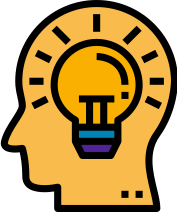 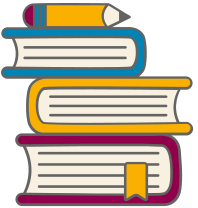 ROUND 1: GENERAL KNOWLEDGE
Question 1
Two prime ministers have lived in Wandsworth. David Lloyd George and who?
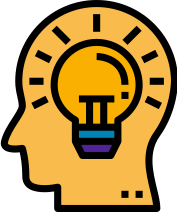 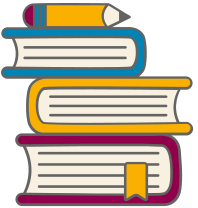 ROUND 1: GENERAL KNOWLEDGE
Question 2
Who is on the back of the new, plastic £20 note?
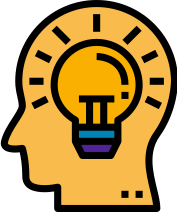 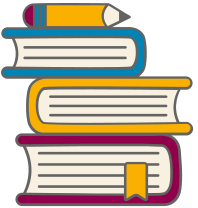 ROUND 1: GENERAL KNOWLEDGE
Question 3
A car with the international registration letter E comes from where?
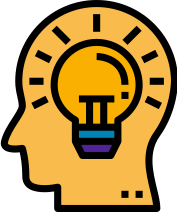 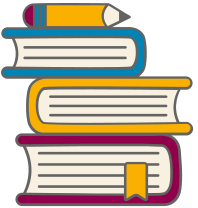 ROUND 1: GENERAL KNOWLEDGE
Question 4
In which country was Che Guevara born?
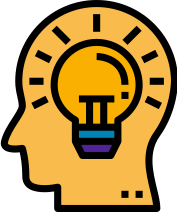 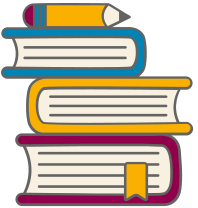 ROUND 1: GENERAL KNOWLEDGE
Question 5
What’s the name of Boris and Carrie’s Jack Russell?
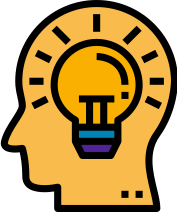 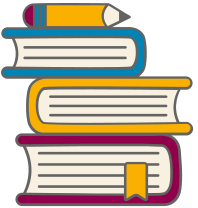 ROUND 1: GENERAL KNOWLEDGE
Question 6
A native of Glasgow is a Glaswegian. What is a native of Dundee called?
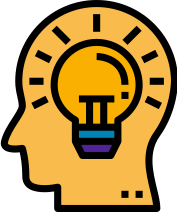 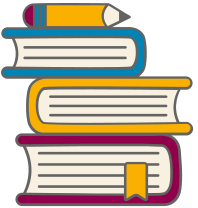 ROUND 1: GENERAL KNOWLEDGE
Question 7
What was unusual about the Booker prize in 1974, 1992 and 2019?
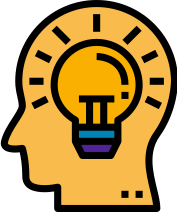 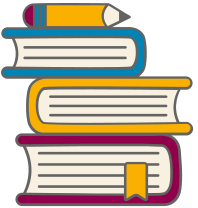 ROUND 1: GENERAL KNOWLEDGE
Question 8
In which range of hills is the source of the River Thames?
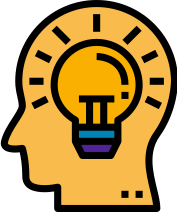 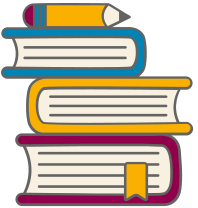 ROUND 1: GENERAL KNOWLEDGE
Question 9
Name all the Seven Dwarfs.
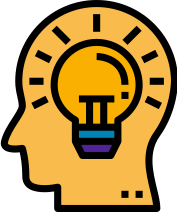 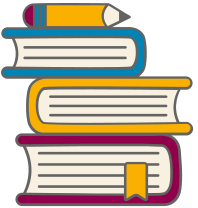 ROUND 1: GENERAL KNOWLEDGE
Question 10
What is the world’s most trafficked mammal?
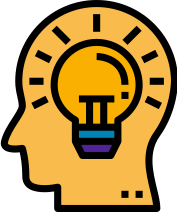 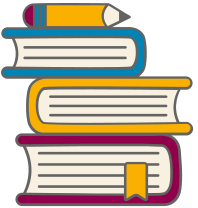 ROUND 1: GENERAL KNOWLEDGE
Question 11
List five countries with a name that ends in ‘stan.
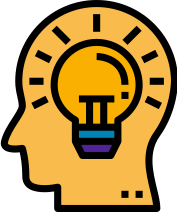 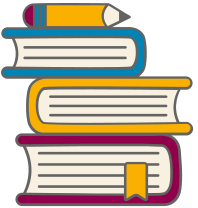 ROUND 1: GENERAL KNOWLEDGE
Question 12
How old is Princess Charlotte?
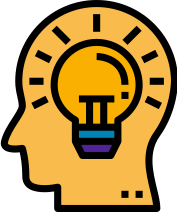 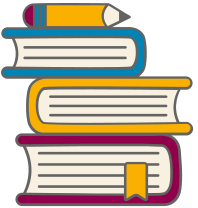 ROUND 1: GENERAL KNOWLEDGE
Question 13
Coronavirus prompted a meeting of COBRA. What do the first four letters - COBR - stand for?
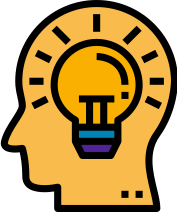 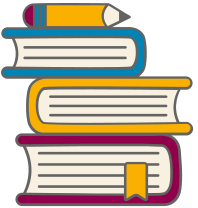 ROUND 1: GENERAL KNOWLEDGE
Question 14
Which is the only muscle in the body that’s attached at one end?
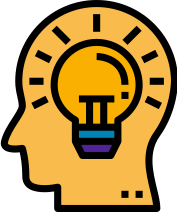 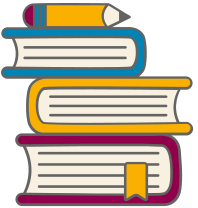 ROUND 1: GENERAL KNOWLEDGE
Question 15
How many times in a day do the hour and minute hands of a standard clock overlap?
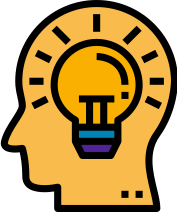 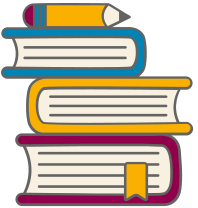 ROUND 1: GENERAL KNOWLEDGE
Question 16
What is the capital of Brazil?
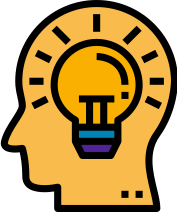 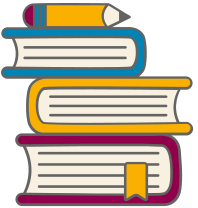 ROUND 2
Film / TV / Music
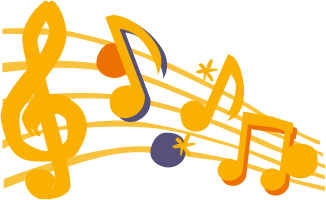 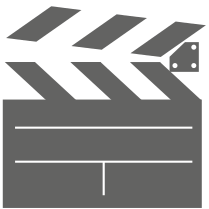 ROUND 2: FILM / TV / MUSIC
Question 1
In which US city is the sitcom Frasier set?
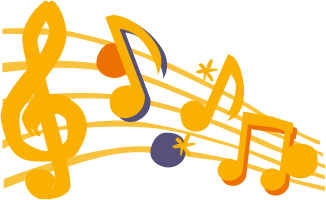 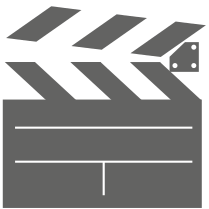 ROUND 2: FILM / TV / MUSIC
Question 2
Who is the oldest Kardashian?
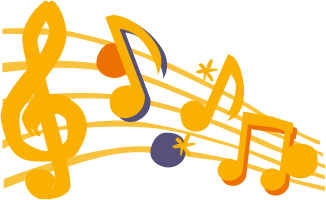 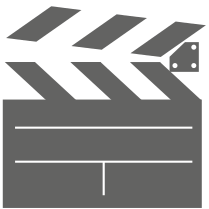 ROUND 2: FILM / TV / MUSIC
Question 3
What animal represents Hufflepuff house in
Harry Potter?
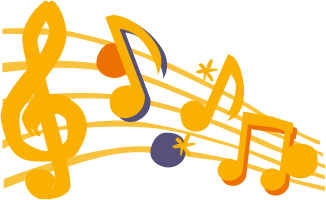 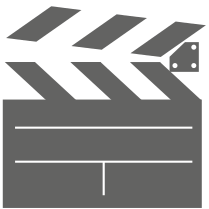 ROUND 2: FILM / TV / MUSIC
Question 4
Which set of non-fiction books by Terry Deary has become a popular series
on CBBC?
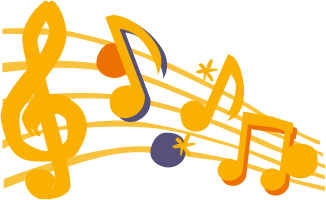 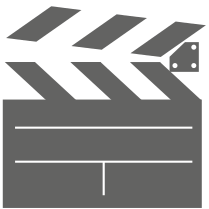 ROUND 2: FILM / TV / MUSIC
Question 5
Who won best actress at this year’s Oscars?
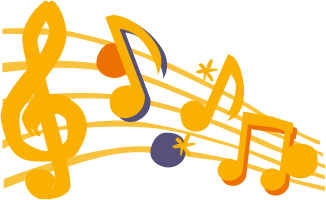 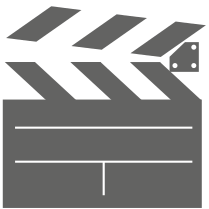 ROUND 2: FILM / TV / MUSIC
Question 6
In what year was the first Toy Story movie released in the UK?
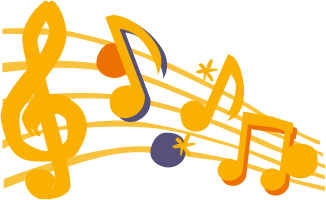 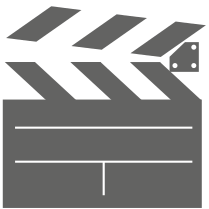 ROUND 2: FILM / TV / MUSIC
Question 7
What’s the name of Kristoff’s pet reindeer in Frozen?
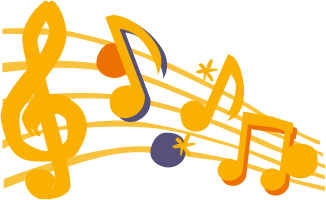 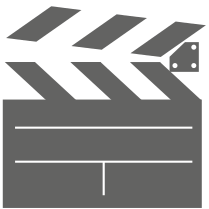 ROUND 2: FILM / TV / MUSIC
Question 8
How many infinity stones are there in Marvel’s Infinity War?
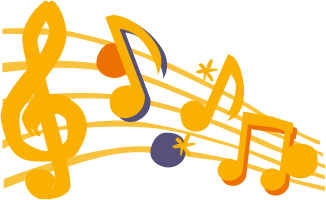 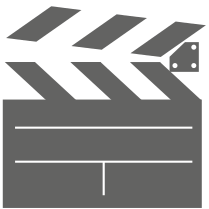 ROUND 2: FILM / TV / MUSIC
Question 9
Who came second in the first ever series of ‘Pop Idol’
in 2002?
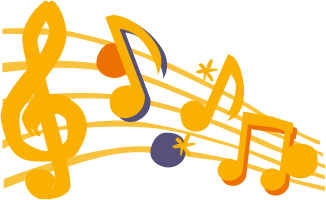 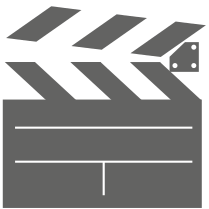 ROUND 2: FILM / TV / MUSIC
Question 10
In the pilot episode of Friends, what is Rachel Green first seen wearing?
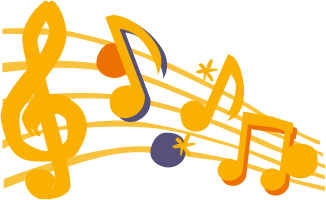 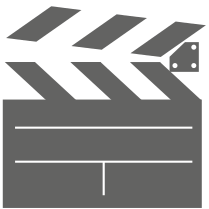 ROUND 2: FILM / TV / MUSIC
Question 11
The Netflix film Marriage Story was nominated at the Oscars, but which other movie about divorce, and winner of five Oscars, was first released 40 years ago?
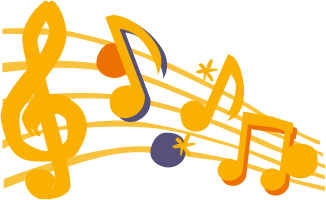 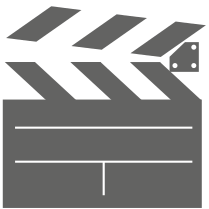 ROUND 2: FILM / TV / MUSIC
Question 12
What does SpongeBob Squarepants live in?
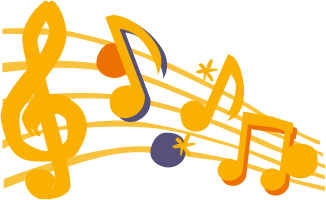 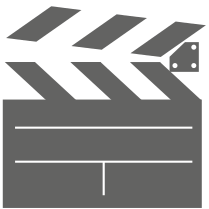 ROUND 2: FILM / TV / MUSIC
Question 13
Which British sitcom caused controversy by giving its male lead the surname Shipman and a female character the surname Sutcliffe?
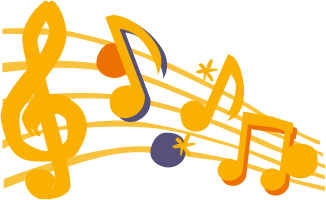 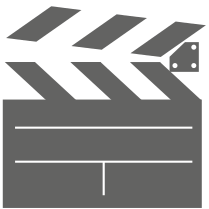 ROUND 2: FILM / TV / MUSIC
Question 14
In January 1976, Bohemian Rhapsody was finally knocked off the Number One spot by a song that’s mentioned in its lyrics. What was the song?
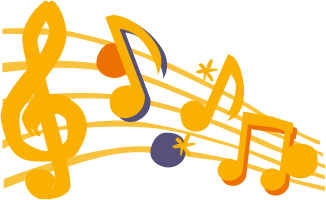 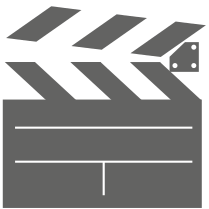 ROUND 2: FILM / TV / MUSIC
Question 15
Who directed all the following films? Apollo 13, A Beautiful Mind and The Da Vinci Code
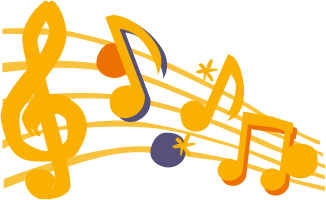 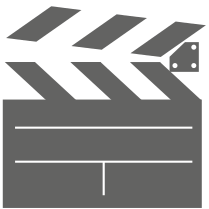 ROUND 2: FILM / TV / MUSIC
Question 16
In The Beatles’ ‘Penny Lane’ what is a nurse selling from
a tray?
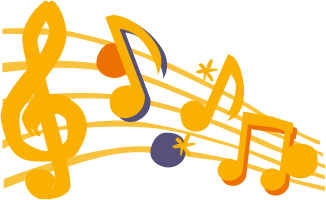 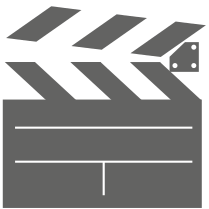 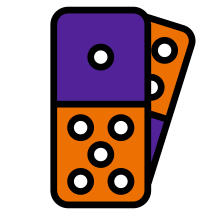 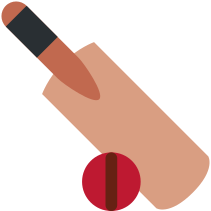 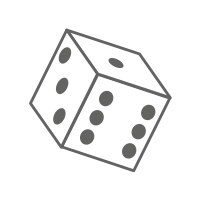 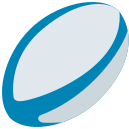 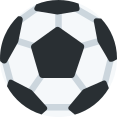 ROUND 3
Sport and games
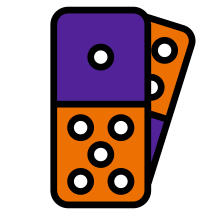 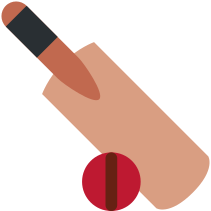 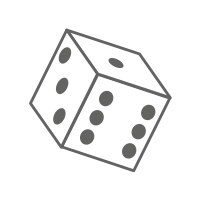 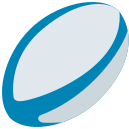 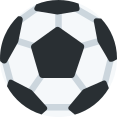 ROUND 3: SPORT AND GAMES
Question 1
Which Englishman has managed the most Premier League matches?
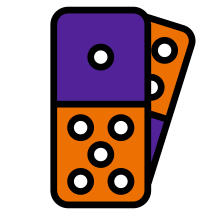 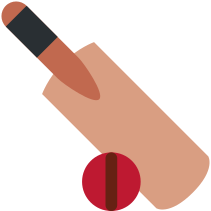 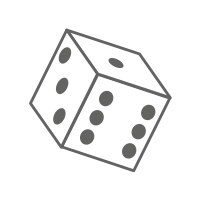 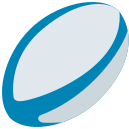 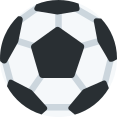 ROUND 3: SPORT AND GAMES
Question 2
What number is at the top of a dice if four is at the bottom?
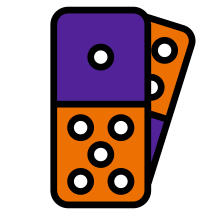 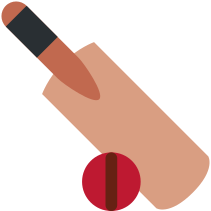 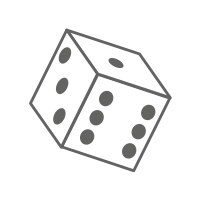 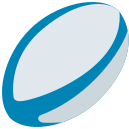 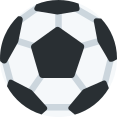 ROUND 3: SPORT AND GAMES
Question 3
How many players are there on ONE side in a beach volleyball team?
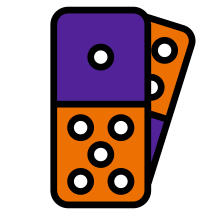 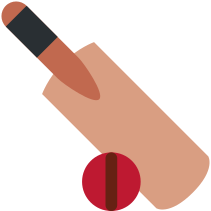 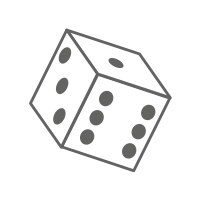 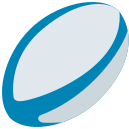 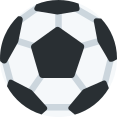 ROUND 3: SPORT AND GAMES
Question 4
In what round did Tyson Fury beat Deontay Wilder in their recent rematch?
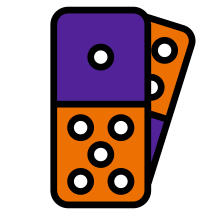 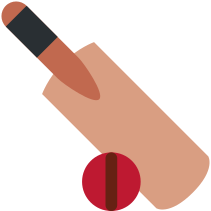 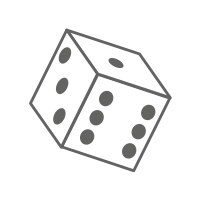 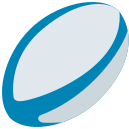 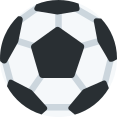 ROUND 3: SPORT AND GAMES
Question 5
How many clubs did David Beckham play for during
his career?
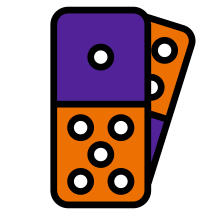 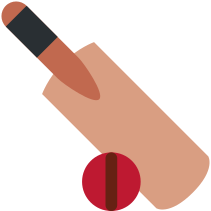 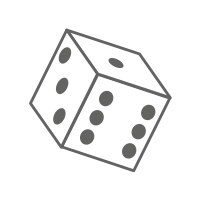 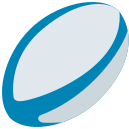 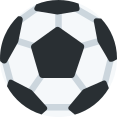 ROUND 3: SPORT AND GAMES
Question 6
In judo, what colour belt follows yellow?
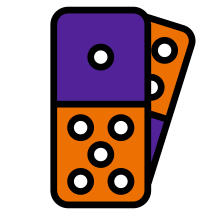 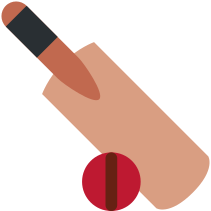 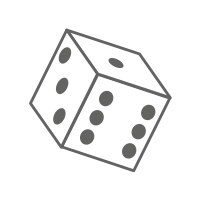 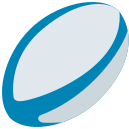 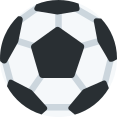 ROUND 3: SPORT AND GAMES
Question 7
In feet, how wide is a
hockey goal?
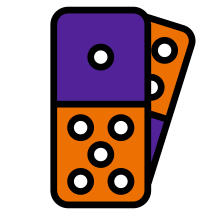 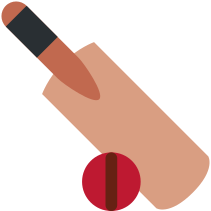 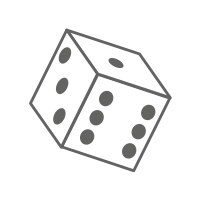 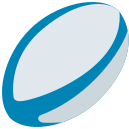 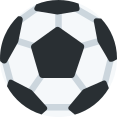 ROUND 3: SPORT AND GAMES
Question 8
What’s the only property that’s south of the river on a Monopoly board?
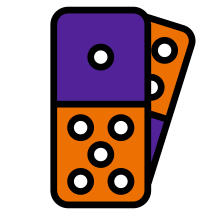 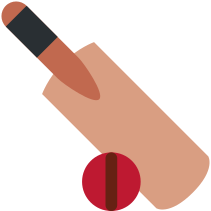 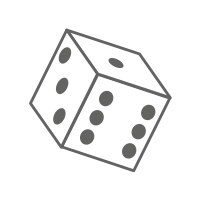 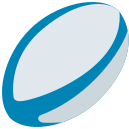 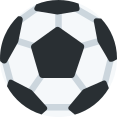 ROUND 3: SPORT AND GAMES
Question 9
In golf, what’s it called if you hit 3 under par on asingle hole?
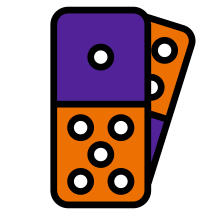 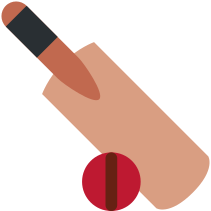 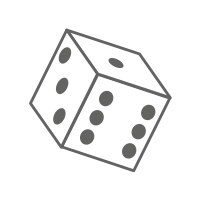 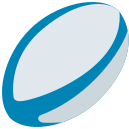 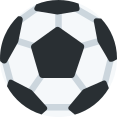 ROUND 3: SPORT AND GAMES
Question 10
What is the last event in
the decathlon?
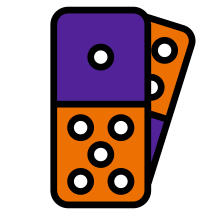 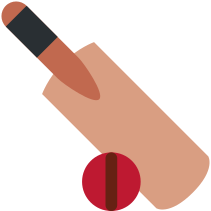 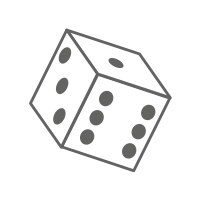 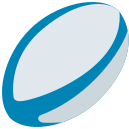 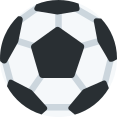 ROUND 3: SPORT AND GAMES
Question 11
Where is the 2023 Rugby World Cup being held?
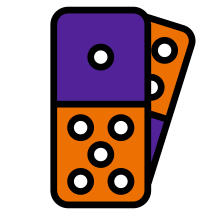 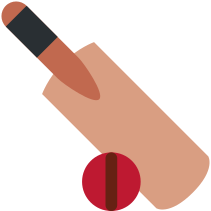 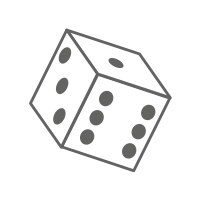 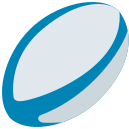 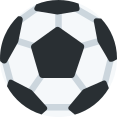 ROUND 3: SPORT AND GAMES
Question 12
Which games company makes Fortnite?
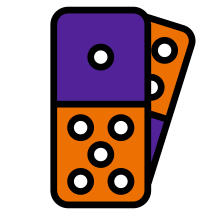 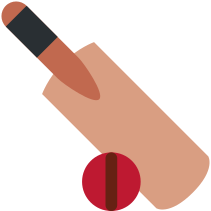 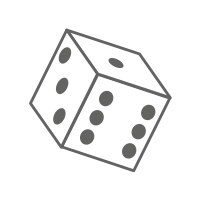 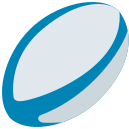 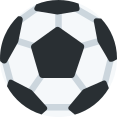 ROUND 3: SPORT AND GAMES
Question 13
How many times did Tim Henman reach the semi-finals at Wimbledon?
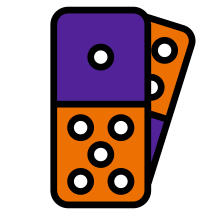 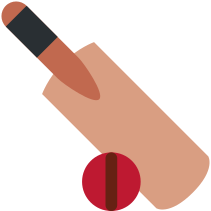 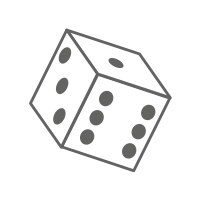 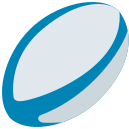 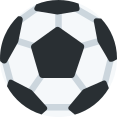 ROUND 3: SPORT AND GAMES
Question 14
In Cluedo, which two weapons are traditional weapons?
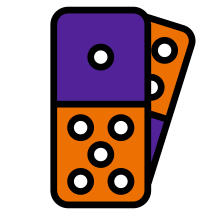 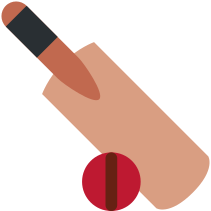 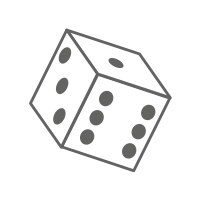 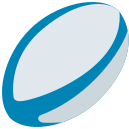 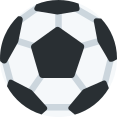 ROUND 3: SPORT AND GAMES
Question 15
At what age does a filly become a mare?
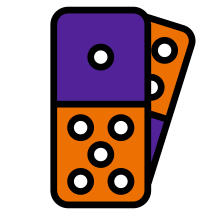 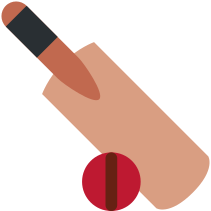 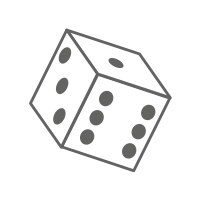 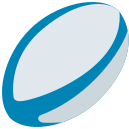 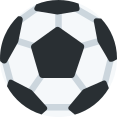 ROUND 3: SPORT AND GAMES
Question 16
In darts, what’s the lowest number that cannot be scored with a single throw?
ROUND 4
Food and drink
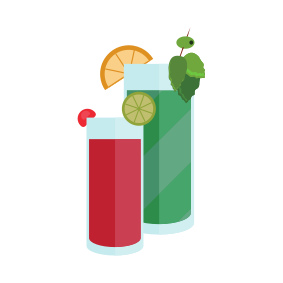 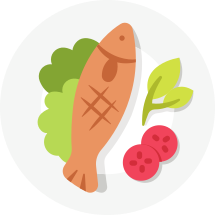 ROUND 4: FOOD AND DRINK
Question 1
How many arms does a
squid have?
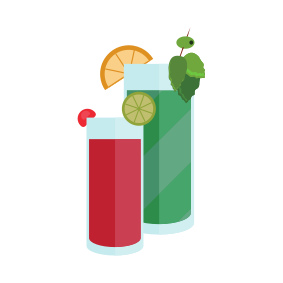 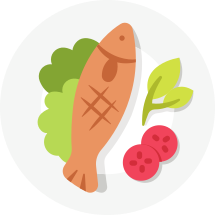 ROUND 4: FOOD AND DRINK
Question 2
What is the main ingredient of black pudding?
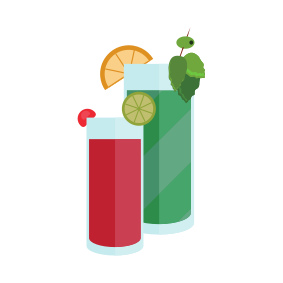 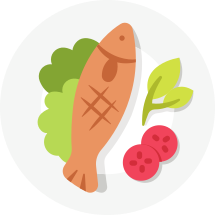 ROUND 4: FOOD AND DRINK
Question 3
Which is the most eaten fruit in the world?
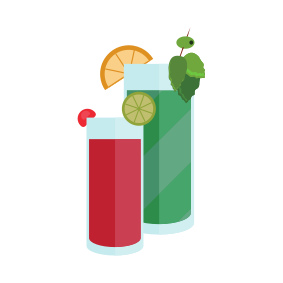 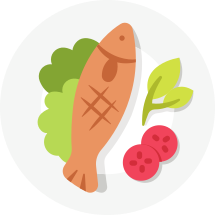 ROUND 4: FOOD AND DRINK
Question 4
Which meat is used in Glamorgan sausages?
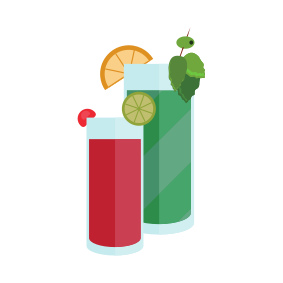 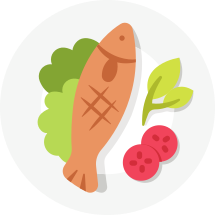 ROUND 4: FOOD AND DRINK
Question 5
What drink is sometime referred to as ‘Adam’s ale’?
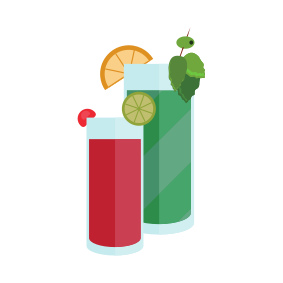 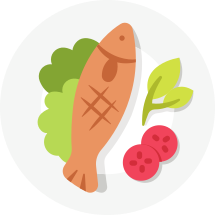 ROUND 4: FOOD AND DRINK
Question 6
In December 2017, Greggsthe baker apologised for using sausage rolls to
create what?
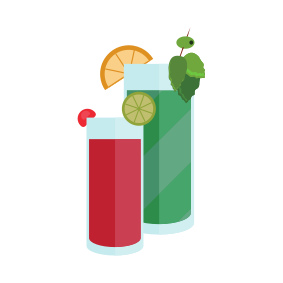 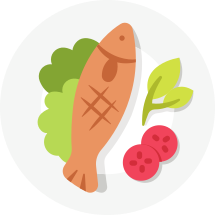 ROUND 4: FOOD AND DRINK
Question 7
Black Beauty, Round Purple and High Bush are varieties of which vegetable?
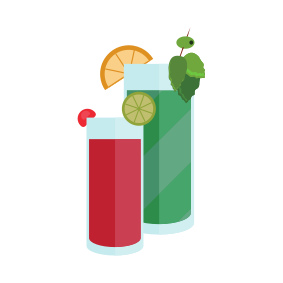 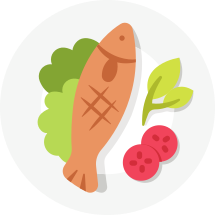 ROUND 4: FOOD AND DRINK
Question 8
An egg contains all the important vitamins except one. Which one?
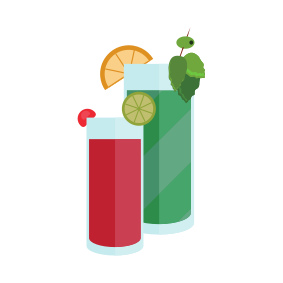 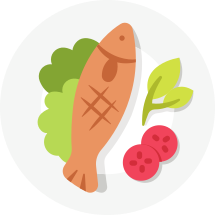 ROUND 4: FOOD AND DRINK
Question 9
What are the sugared almonds often used at weddings called?
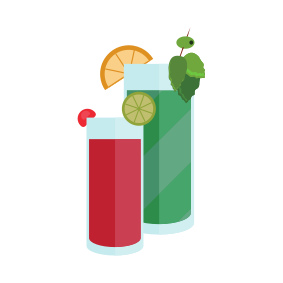 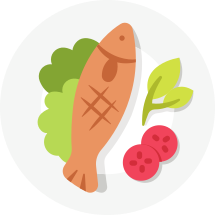 ROUND 4: FOOD AND DRINK
Question 10
Which is the most expensive spice in the world by weight?
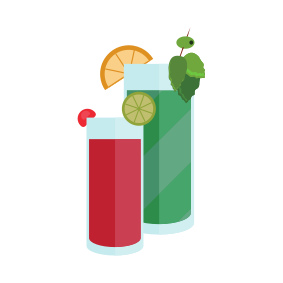 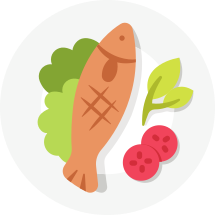 ROUND 4: FOOD AND DRINK
Question 11
Which type of pasta’s name means “little worms”?
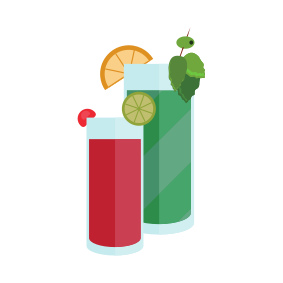 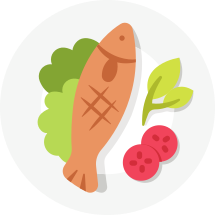 ROUND 4: FOOD AND DRINK
Question 12
From which fruit is
grenadine obtained?
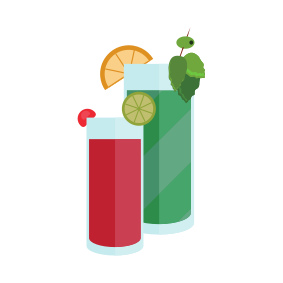 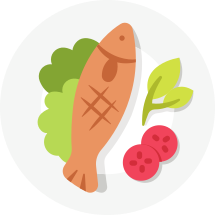 ROUND 4: FOOD AND DRINK
Question 13
By what other name is the angel shark known?
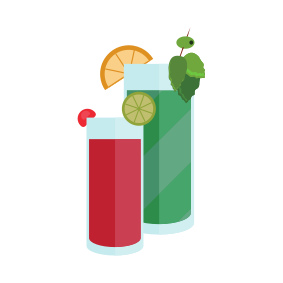 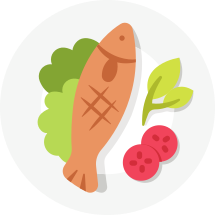 ROUND 4: FOOD AND DRINK
Question 14
Which chain of fast food stores advertise with the slogan ‘Eat Fresh’?
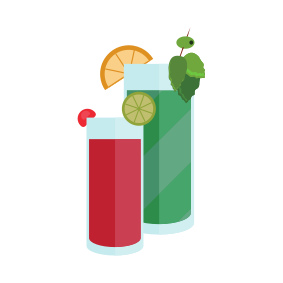 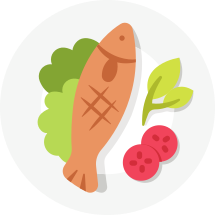 ROUND 4: FOOD AND DRINK
Question 15
Which pudding is named after a woman who took her stage name from an Australian city?
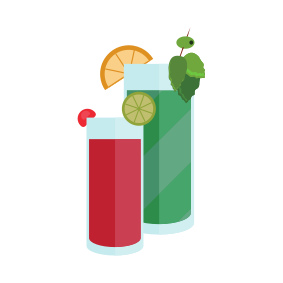 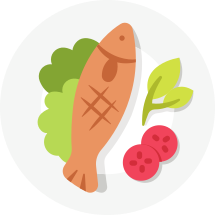 ROUND 4: FOOD AND DRINK
Question 16
Salade Niçoise: aside from dressing, you’ve been given tuna, potatoes, Boston lettuce, capers, tomatoes, olives, and hard-boiled eggs. What classic ingredient
is missing?
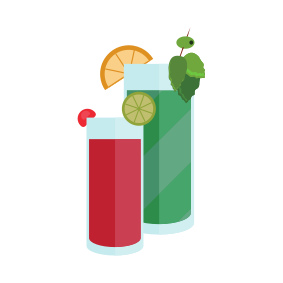 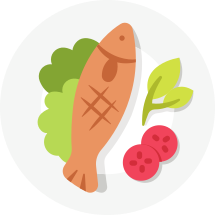 ROUND 5
Picture round
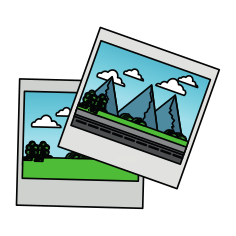 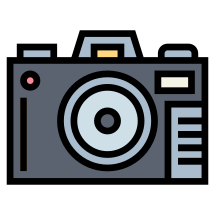 ROUND 5: PICTURE ROUND
What are these close-up photos of?
1
2
3
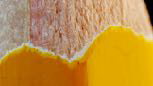 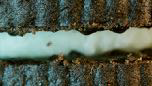 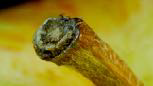 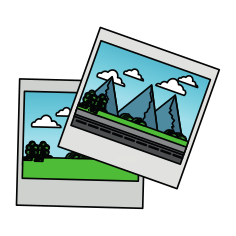 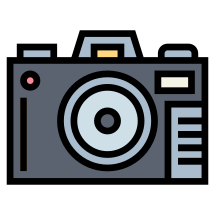 ROUND 5: PICTURE ROUND
Who are these famous people when they were young?
4
5
6
7
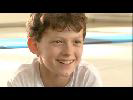 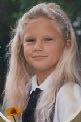 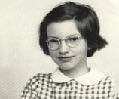 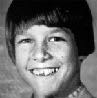 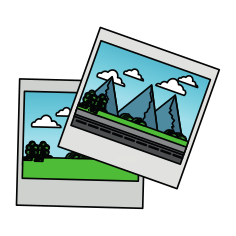 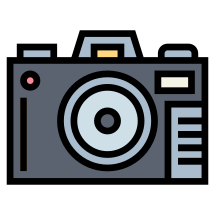 ROUND 5: PICTURE ROUND
Who are these famous people when they were young?
8
9
10
11
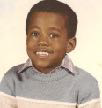 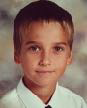 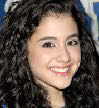 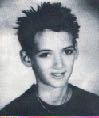 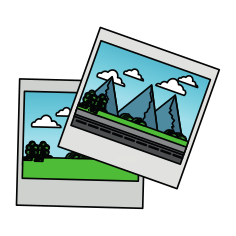 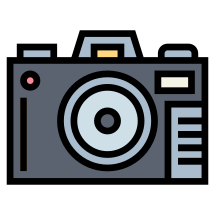 ROUND 5: PICTURE ROUND
Name the brands
12
13
14
15
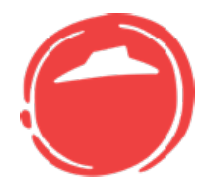 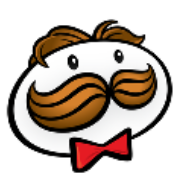 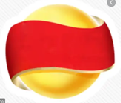 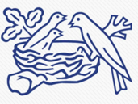 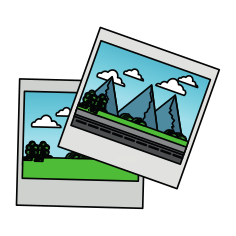 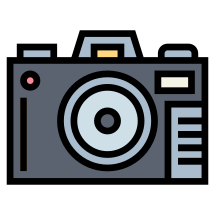 ROUND 5: PICTURE ROUND
Dingbats
16
17
18
19
YY
GIVE
GET
HOLD
GIVE
GET
B    E    D
GUY
00:01:00
GIVE
GET
GUY
GIVE
GET
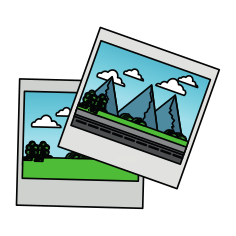 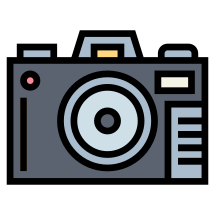 You’ve reached the end of the quiz. Click on to getthe answers!
ROUND 1: GENERAL KNOWLEDGE
Tony Blair
JMW Turner
Spain
Argentina
Dilyn
Dundonian
There were two winners
Cotswolds
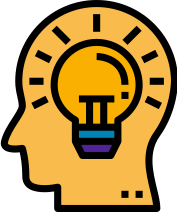 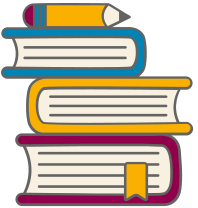 ROUND 1: GENERAL KNOWLEDGE
Happy, Grumpy, Dopey, Bashful, Sneezy, Sleepy and Doc
Pangolin
Any of Afghanistan, Kazakhstan, Kyrgyzstan, Pakistan, Tajikistan, Turkmenistan or Uzbekistan
5
Cabinet Office Briefing Room
The tongue
22
Brasilia
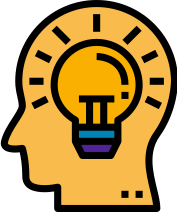 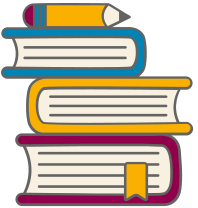 ROUND 2: FILM / TV / MUSIC
Seattle
Kourtney (36)
Badger
Horrible Histories
Renée Zellweger (Judy)
1996
Sven
6
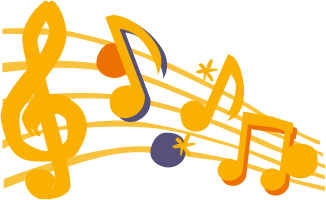 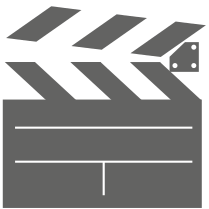 ROUND 2: FILM / TV / MUSIC
Gareth Gates
Wedding dress
Kramer vs Kramer
A pineapple
Gavin and Stacey
Mamma Mia
Ron Howard
Poppies
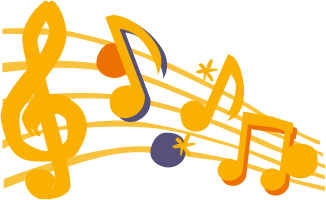 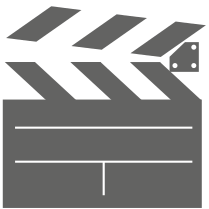 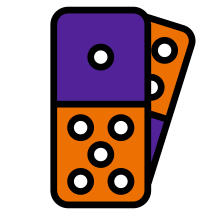 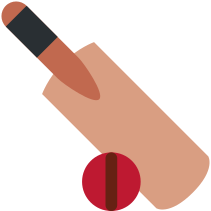 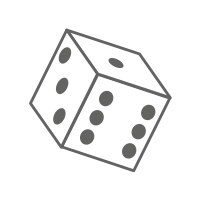 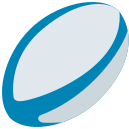 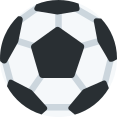 ROUND 3: SPORT AND GAMES
Harry Redknapp (639)
3
2
7th
6 (Manchester Utd, Preston North End, Real Madrid, LA Galaxy, AC Milan, PSG)
Orange
12
Old Kent Road
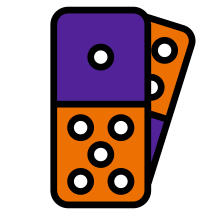 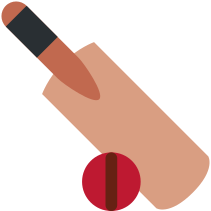 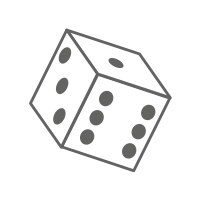 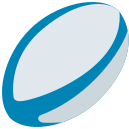 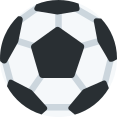 ROUND 3: SPORT AND GAMES
Albatross
1500m
France
Epic Games
4
Dagger and revolver
4
23
ROUND 4: FOOD AND DRINK
10 (2 tentacles and 8 arms – points for 8 or 10)
Blood
Banana (can also accept tomato which is technically a fruit)
None – they’re made from cheese
Water
Nativity
Aubergine
Vitamin C
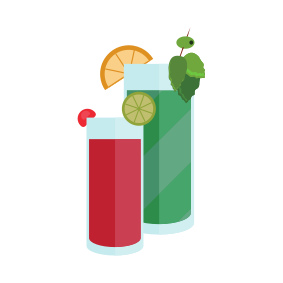 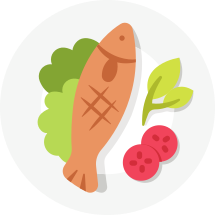 ROUND 4: FOOD AND DRINK
Dragees
Saffron
Vermicelli
Pomegranate
Monkfish
Subway
Peach melba (after Nellie Melba)
Haricot verts
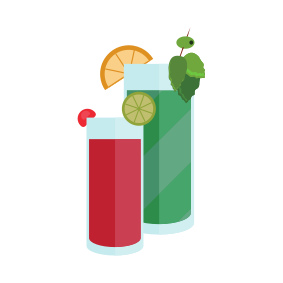 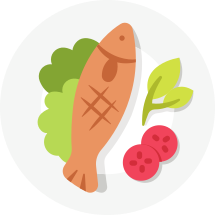 ROUND 5: PICTURE ROUND
Pencil
Oreo
Apple core
Tom Holland
Taylor Swift
Janet Street Porter
Tom Cruise
Kanye West
Joe Sugg
 Ariana Grande
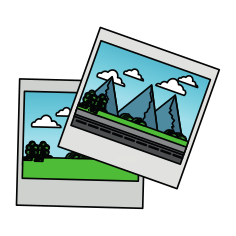 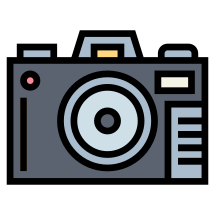 ROUND 5: PICTURE ROUND
Winona Ryder
Pizza Hut
Pringles
Walkers (Lays)
Nestle
Forgive and forget
Wise guys
Bedspread
Hold on a minute
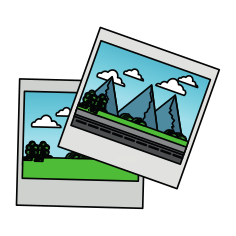 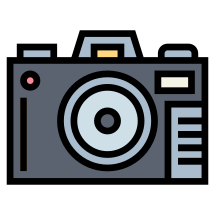 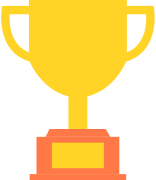 Congratulations to your winners!